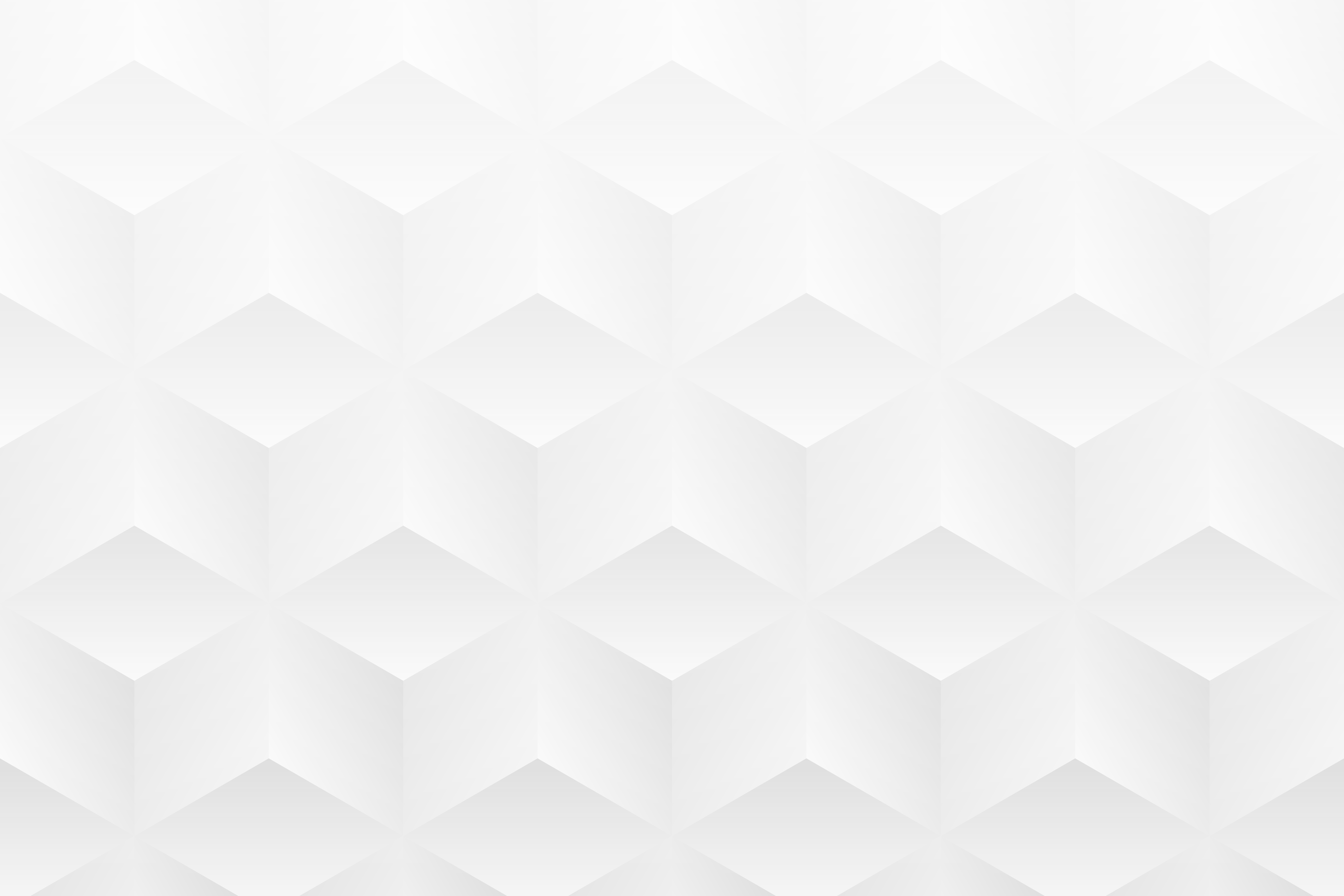 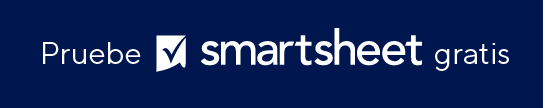 PLANTILLA SIMPLE DE LIENZO DEL MODELO DE NEGOCIOS
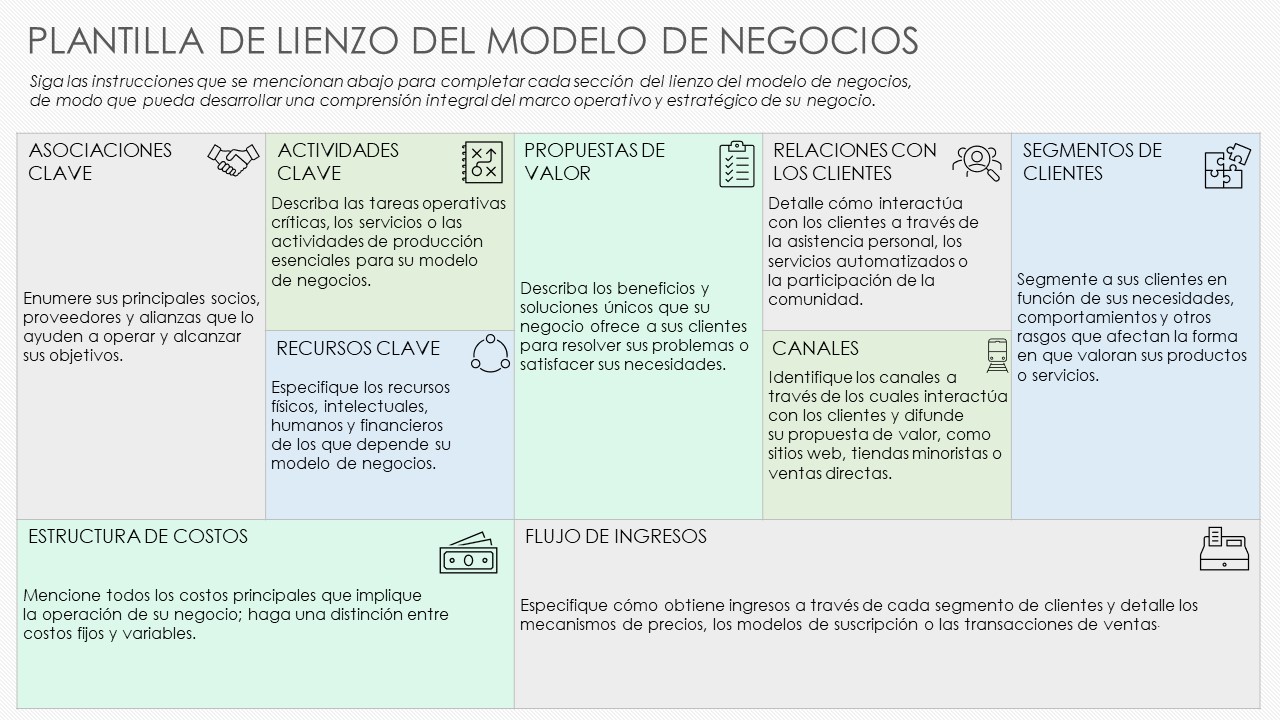 PLANTILLA DE LIENZO DEL MODELO DE NEGOCIOS
Siga las instrucciones que se mencionan abajo para completar cada sección del lienzo del modelo de negocios, de modo que pueda desarrollar una comprensión integral del marco operativo y estratégico de su negocio.
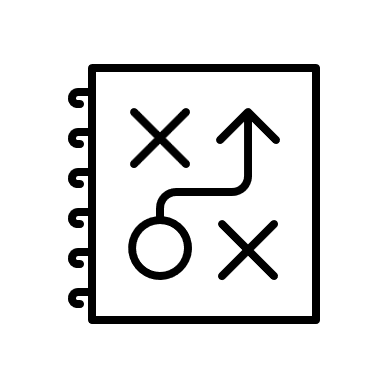 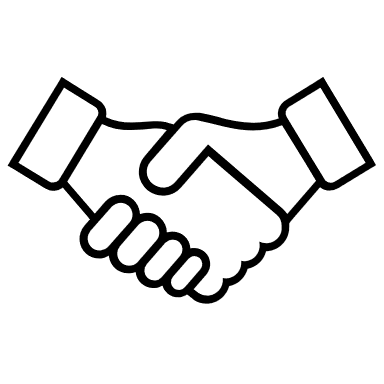 ASOCIACIONES CLAVE
ACTIVIDADES CLAVE
PROPUESTAS DE VALOR
RELACIONES CON LOS CLIENTES
SEGMENTOS DE CLIENTES
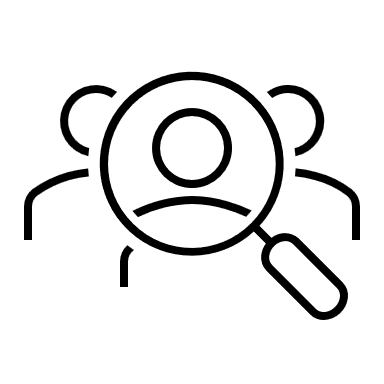 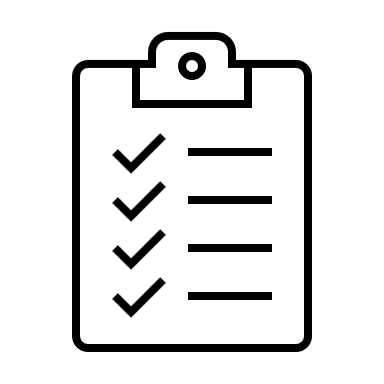 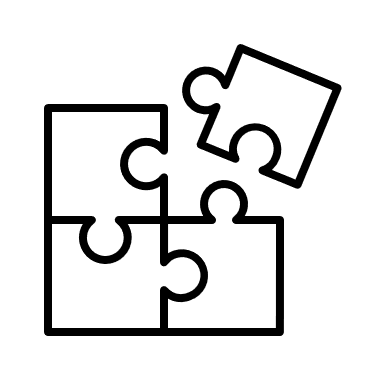 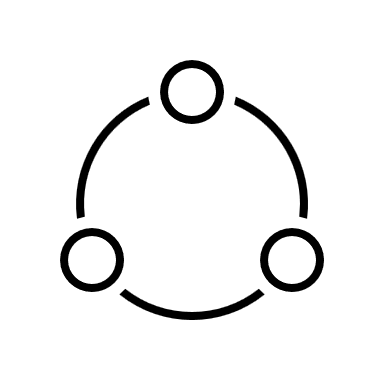 RECURSOS CLAVE
CANALES
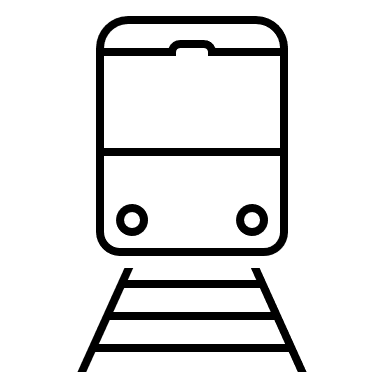 ESTRUCTURA DE COSTOS
FLUJO DE INGRESOS
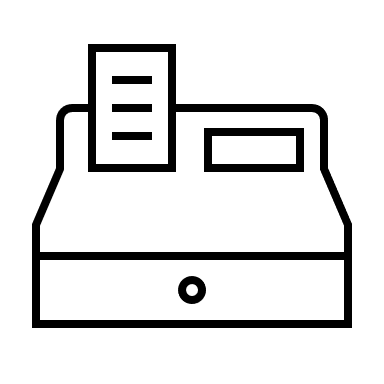 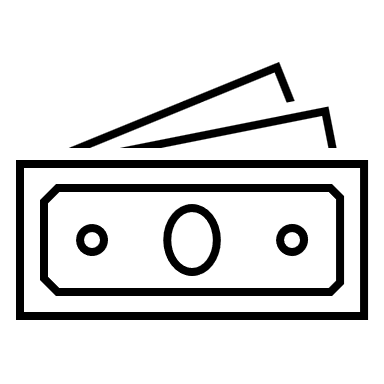